BÀI 72: XĂNG - TI - MÉT
HOẠT ĐỘNG 1: KHỞI ĐỘNG
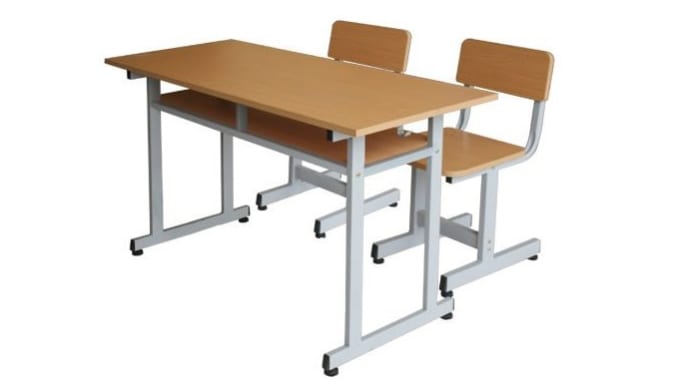 ĐO ĐỘ DÀI BÀN HỌC SINH CỦA EM BẰNG GANG TAY
HOẠT ĐỘNG 2: KHÁM PHÁ
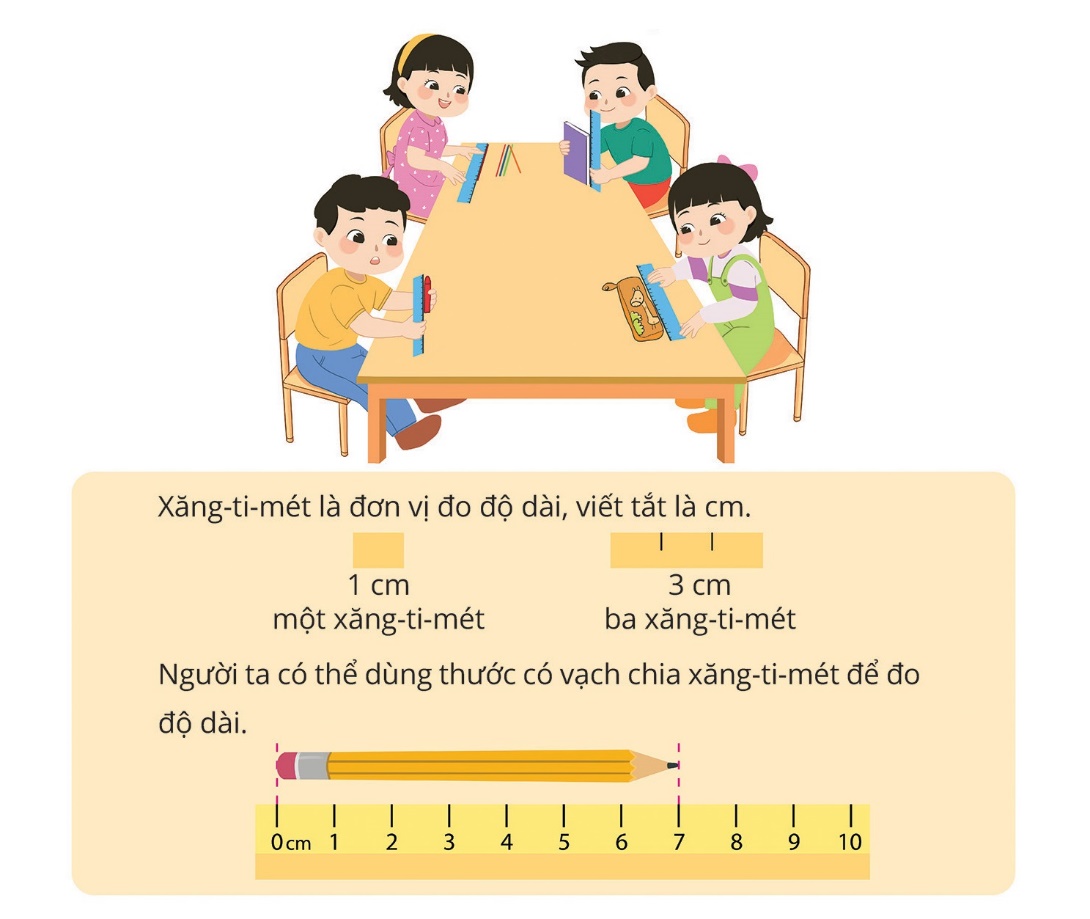 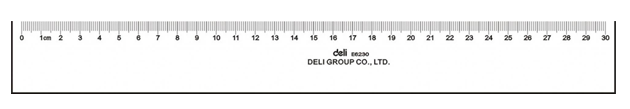 THƯỚC ĐO ĐỘ DÀI CÓ VẠCH CHIA CM, DÙNG ĐỂ ĐO ĐỘ DÀI
CÁCH ĐO ĐỘ DÀI  CỦA 1 VẬT
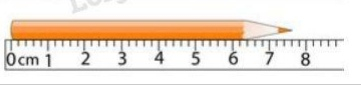 Bước 1: Đặt vạch số 0 của thước trùng với một đầu của vật, để mép thước dọc theo chiều dài của vật cần đo
Bước 2 : Đọc số ghi ở vạch của thước, trùng với đầu còn lại của vật, đọc kèm theo đơn vị đo cm.
BƯỚC 3 : Viết độ dài vào chỗ thích hợp
HOẠT ĐỘNG 3: THỰC HÀNH LUYỆN TẬP
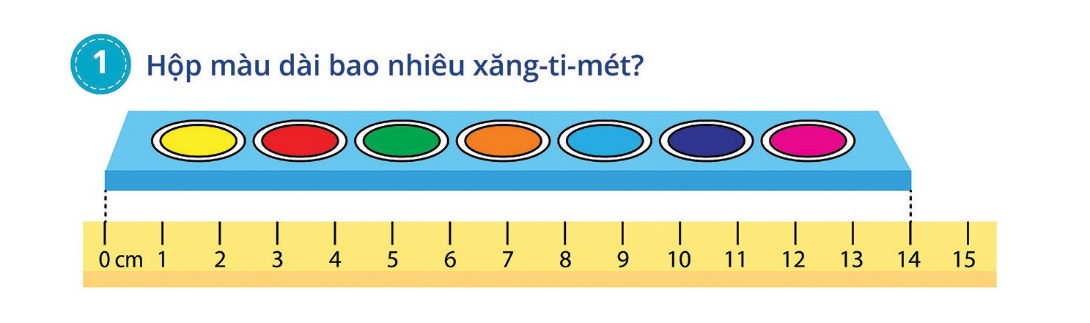 14 CM
BĂNG GIẤY XANH NƯỚC BIỂN  DÀI… CM
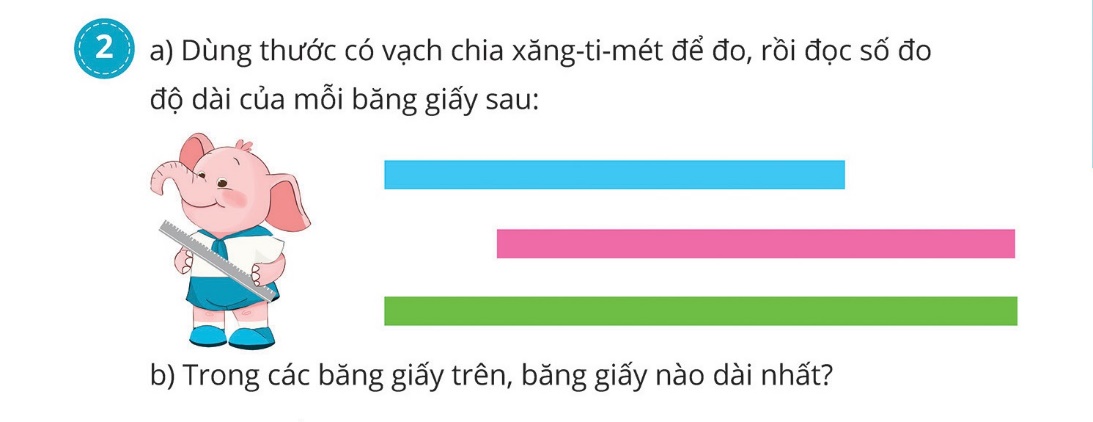 BĂNG GIẤY HỒNG DÀI… CM
BĂNG GIẤY XANH LÁ CÂY DÀI… CM
BĂNG GIẤY  MÀU XANH LÁ CÂY DÀI NHẤT
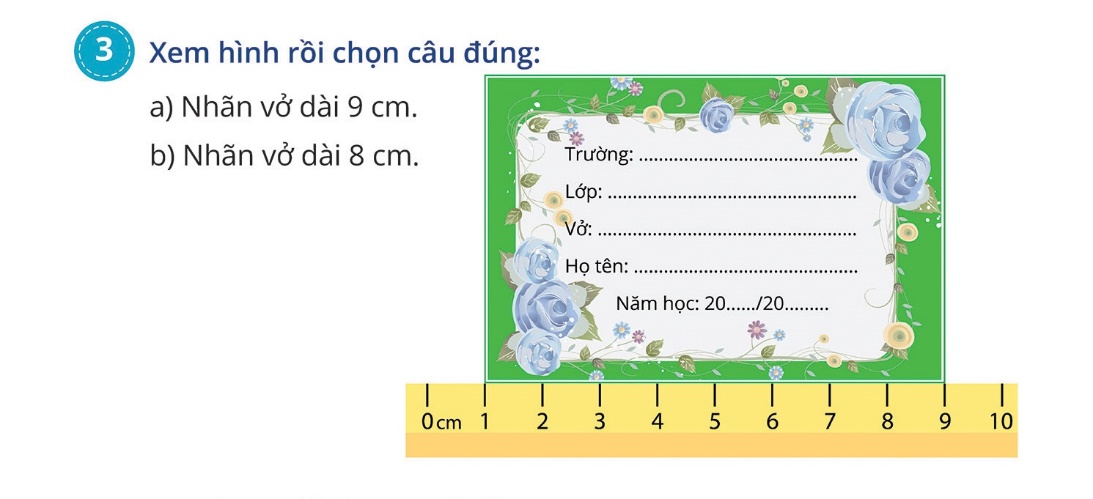 CÂU  b: NHÃN VỞ DÀI 8CM
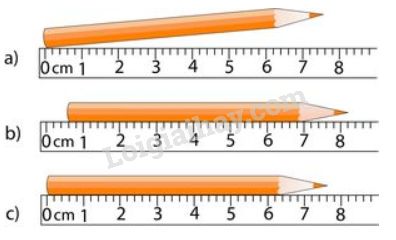 CÁCH C ĐÚNG
CÁCH ĐO NÀO ĐÚNG?
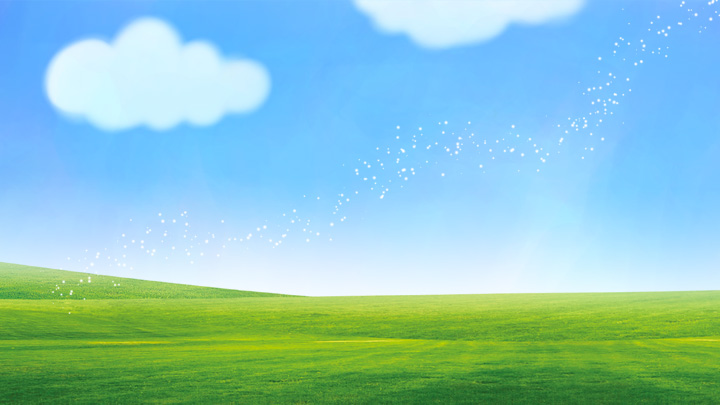 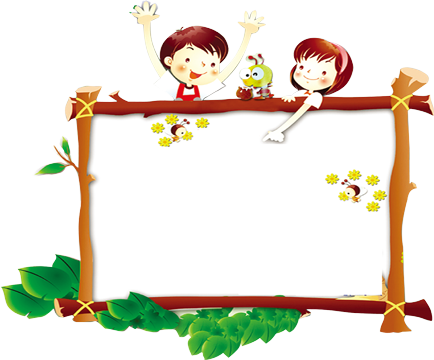 校园
安全
Thư giãn
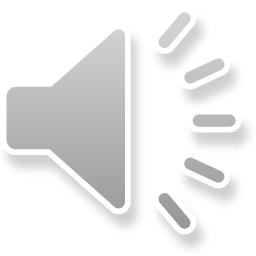 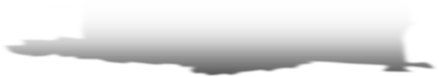 HOẠT ĐỘNG 4: VẬN DỤNG
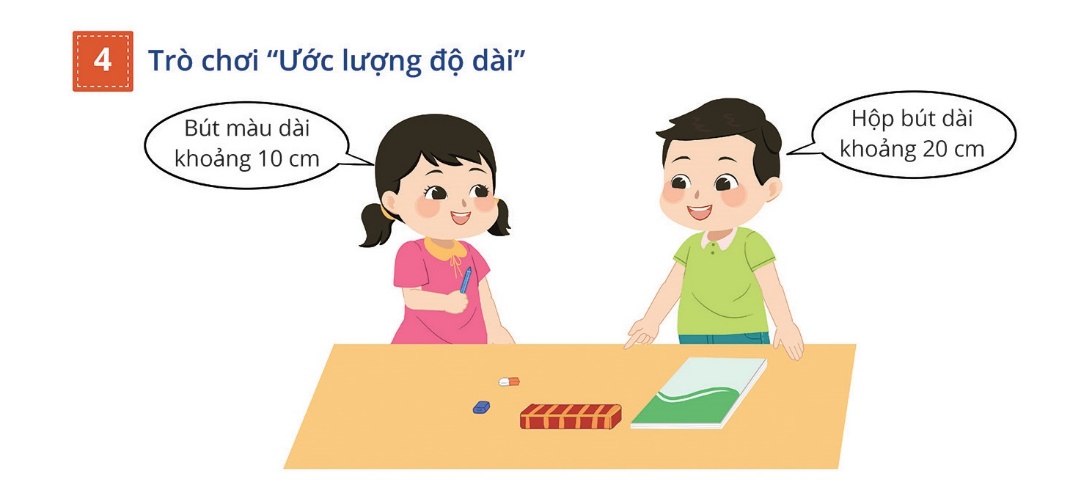 HOẠT ĐỘNG 5: CỦNG CỐ
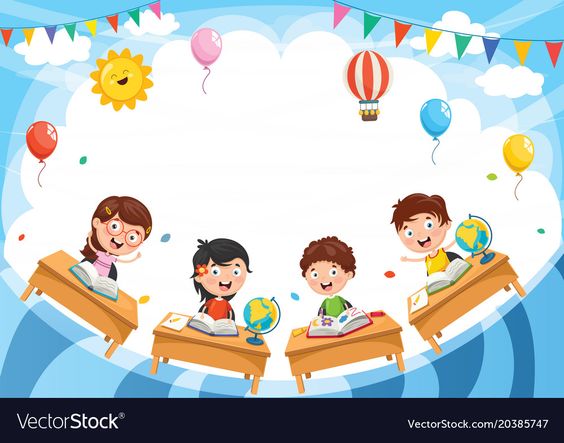 Dặn dò
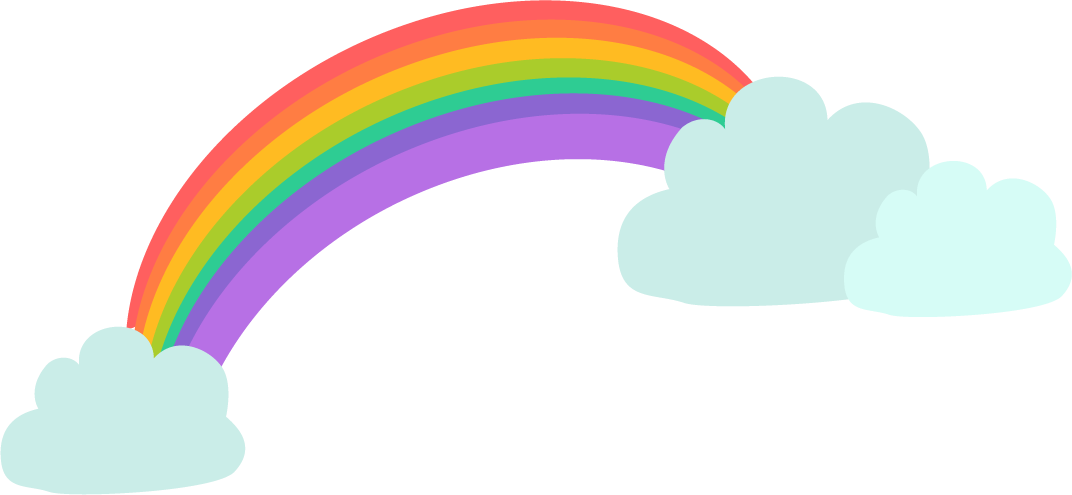 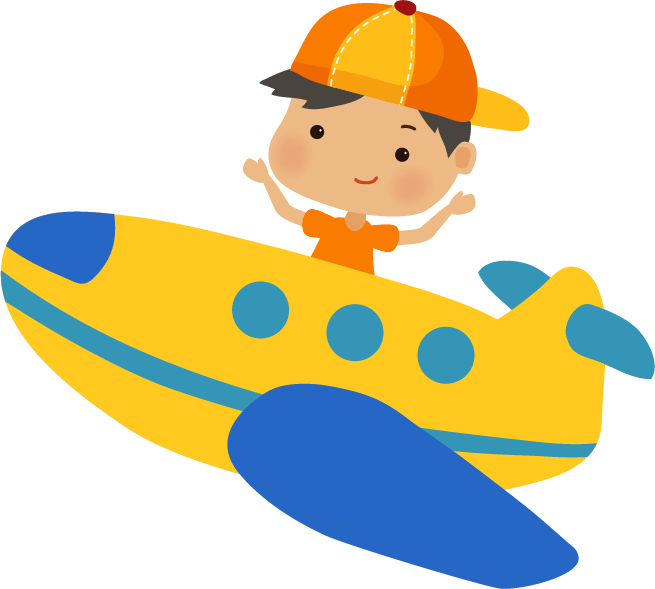 Tạm biệt và 
hẹn gặp lại!
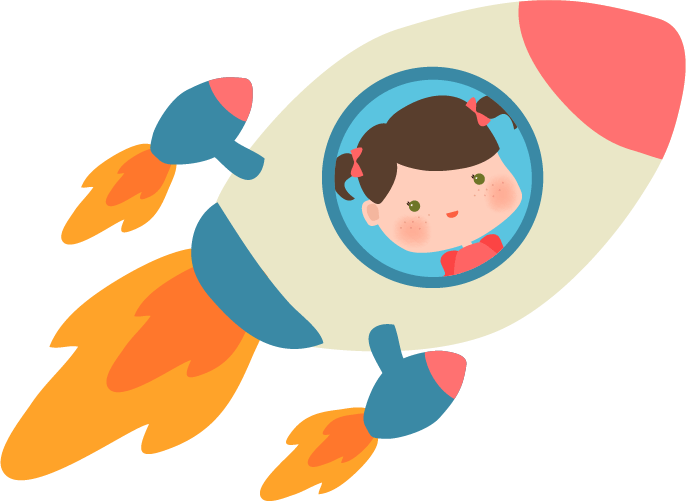 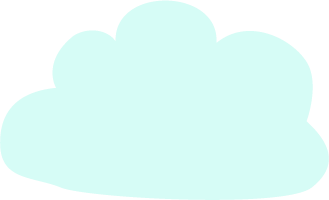 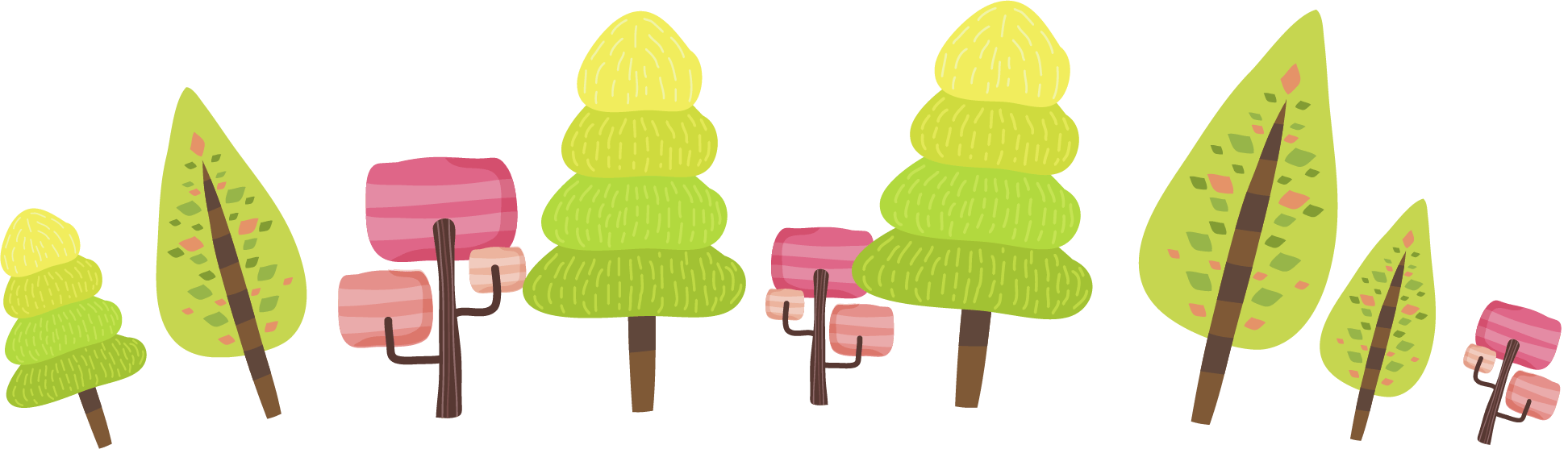 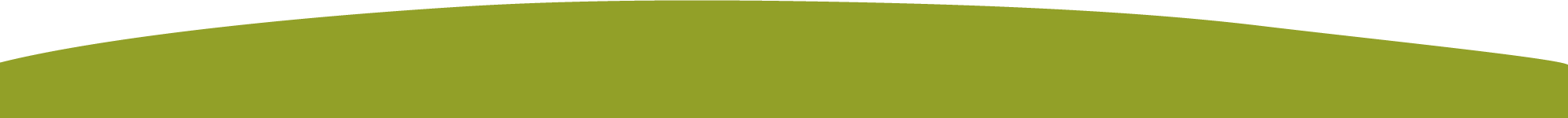